Welcome to Red Hook Rotary Club!
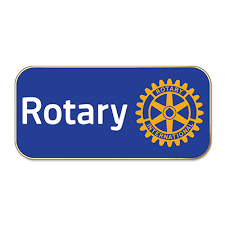 Since 1955, dedicated to Service Above Self!
www.redhookrotaryclub.org
What is Rotary?
Rotary is a global network of 1.2 million neighbors, friends, leaders, and problem-solvers, in over 35,000 clubs worldwide,  who see a world where people unite and take action to create lasting change – across the globe, in our communities, and in ourselves.
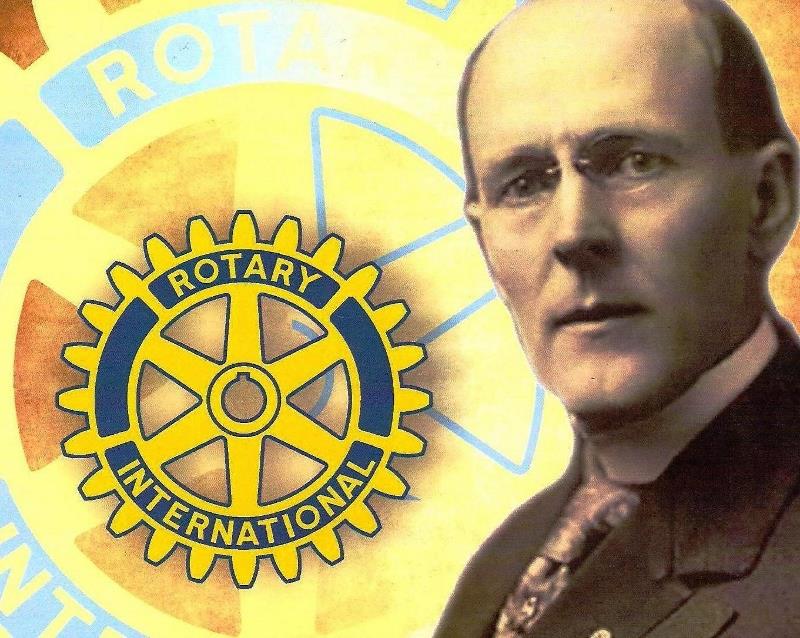 History of theRed HookRotary Club
Our club was chartered by the Rhinebeck Rotary club on February 23, 1955, the 50th anniversary of the founding of Rotary by Paul Harris.
We have 18 active and devoted members in a variety of professions:
Rev. Fred Cartier - Clergy (Retired)Christine Chale - AttorneyCarl Dowden - Insurance Sales
Susan Ezrati - Pension Manager (Retired)Linda Greenblatt - Educator (Retired)Rebecca Kent - Pet CareRobert Latimer -  Healthcare Administration
Timothy Lynch - Engineer, ArchitectKaren Mead-Cadorette - Landscaping
Michael Mills - InsuranceBarry Ramage - Investments & Securities (Retired)Rev. Michael Shafer –Clergy (Retired)Susan Simon - Financial PlannerHon. Jonah Triebwasser - Municipal Judge
Jennifer Van Voorhis - Financial Services Bernard "Bud" Weaver - Real EstateGale Wolfe - AestheticianDavid Wright - Commercial Banking
Red Hook Rotary Today
Red Hook Rotary Officers
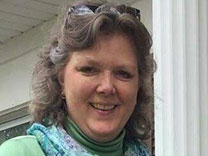 President: Jennifer Van Voorhis (shown in photo)
Vice Presidents: Linda Greenblatt and David Wright
Secretary: Susan Ezrati
Treasurer: Timothy Lynch, PE

Club Foundation:
Chairman: Carl Dowden
Vice-Chairman: Timothy Lynch, PE
Secretary: Rev. Michael Shafer
Treasurer: Bud Weaver
Directors: Rev. Fred Cartier and Susan Simon
We usually meet on Tuesday mornings at 7:30 a.m. at Cancun’s Family Mexican Restaurant. . .
. . .but, since the start of  Covid 19 we have been meeting online!
What we do as Rotarians:
We have a variety of guest speakers at our weekly meetings on a broad range of topics, such as:
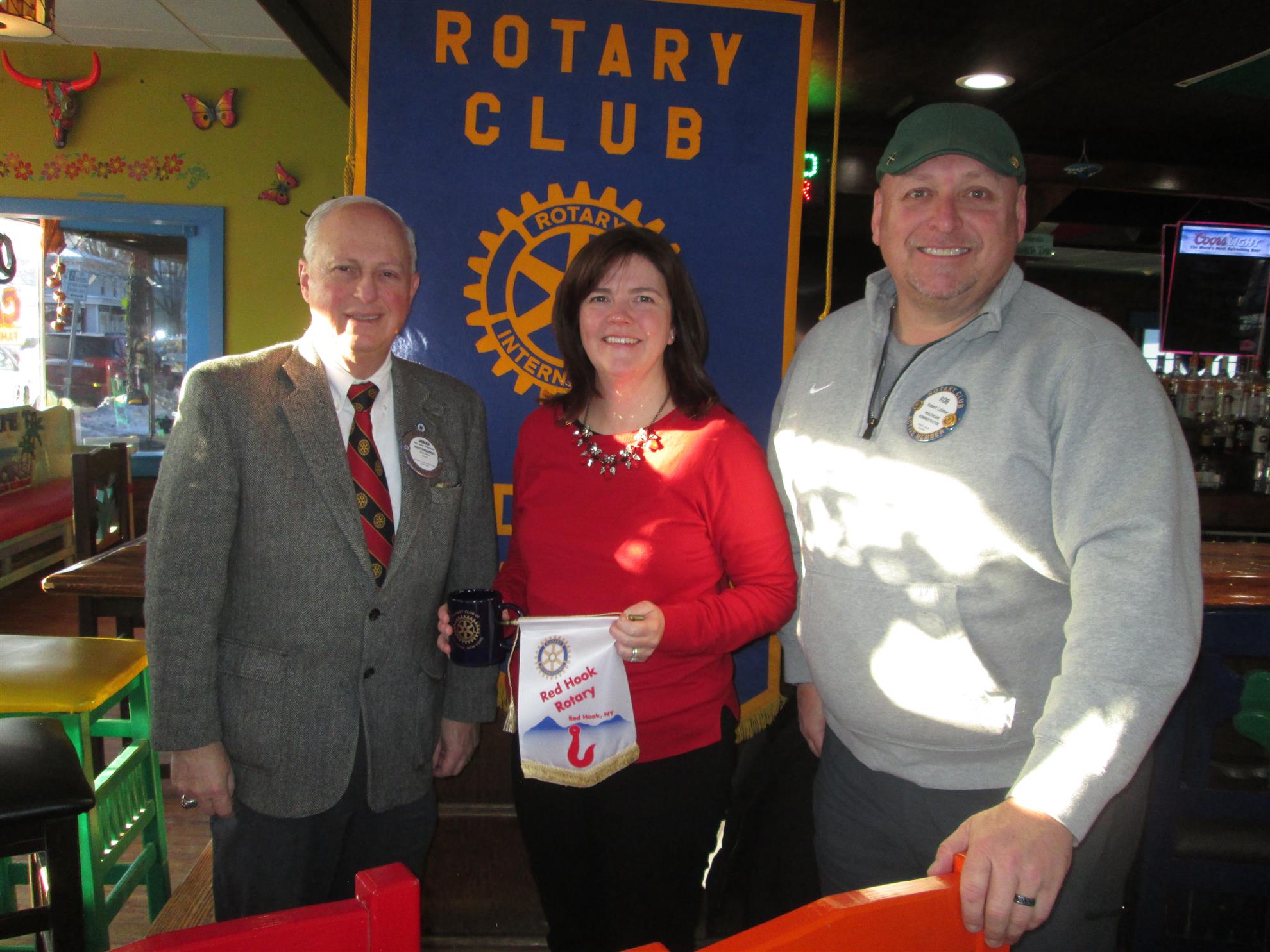 Rotarian Christina Boryk, president of the Poughkeepsie South Rotary club. She is the executive director of “Rebuilding Together,” which is part of a national network of over 130 affiliates that works to restore and revitalize homes and neighborhoods across the country.
New Paltz Rotarians Bob Rich and Pascal Guirma with their friend Jim Ullrich. They spoke about their special project in the village of Guirgho in Burkina Faso, Africa. Their group, Friends of Guirgho’s, mission is to partner with rural schools in Burkina Faso, beginning with the village of Guirgho, to maximize the potential of every student by providing access to state-of-the-art educational tools and technology.
Franceska Macsali-Urbin, Site Manager for the Franklin D. Roosevelt Home and Museum and Eleanor Roosevelt’s Val-kill national historic sites in Hyde Park. In recognition of Women’s History Month, Franceska’s presentation was “Eleanor Roosevelt: The Evolution of a Woman Activist.”
And we are still having guest speakers during our Zoom meetings!
We are involved in many service projects in the Red Hook community and around the world, living each day by Rotary’s motto of Service Above Self.
We are proud to host international youth exchange students every year!
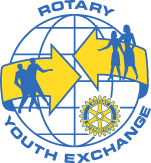 We have welcomed students from overseas and have sent Red Hook students around the world!
Students have come to us from, or have gone to . . .
By supporting Youth Exchange, we support better understanding among people!
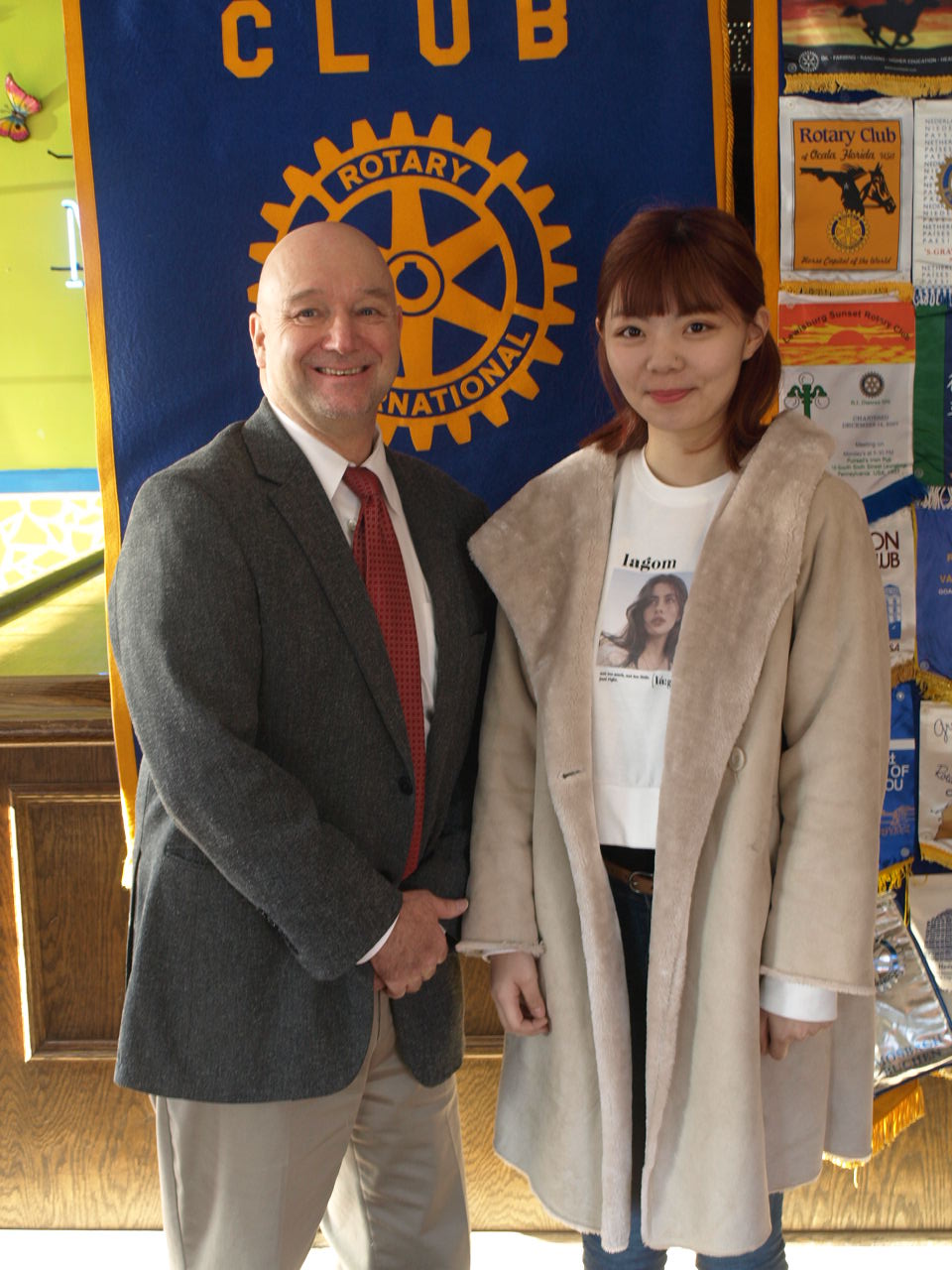 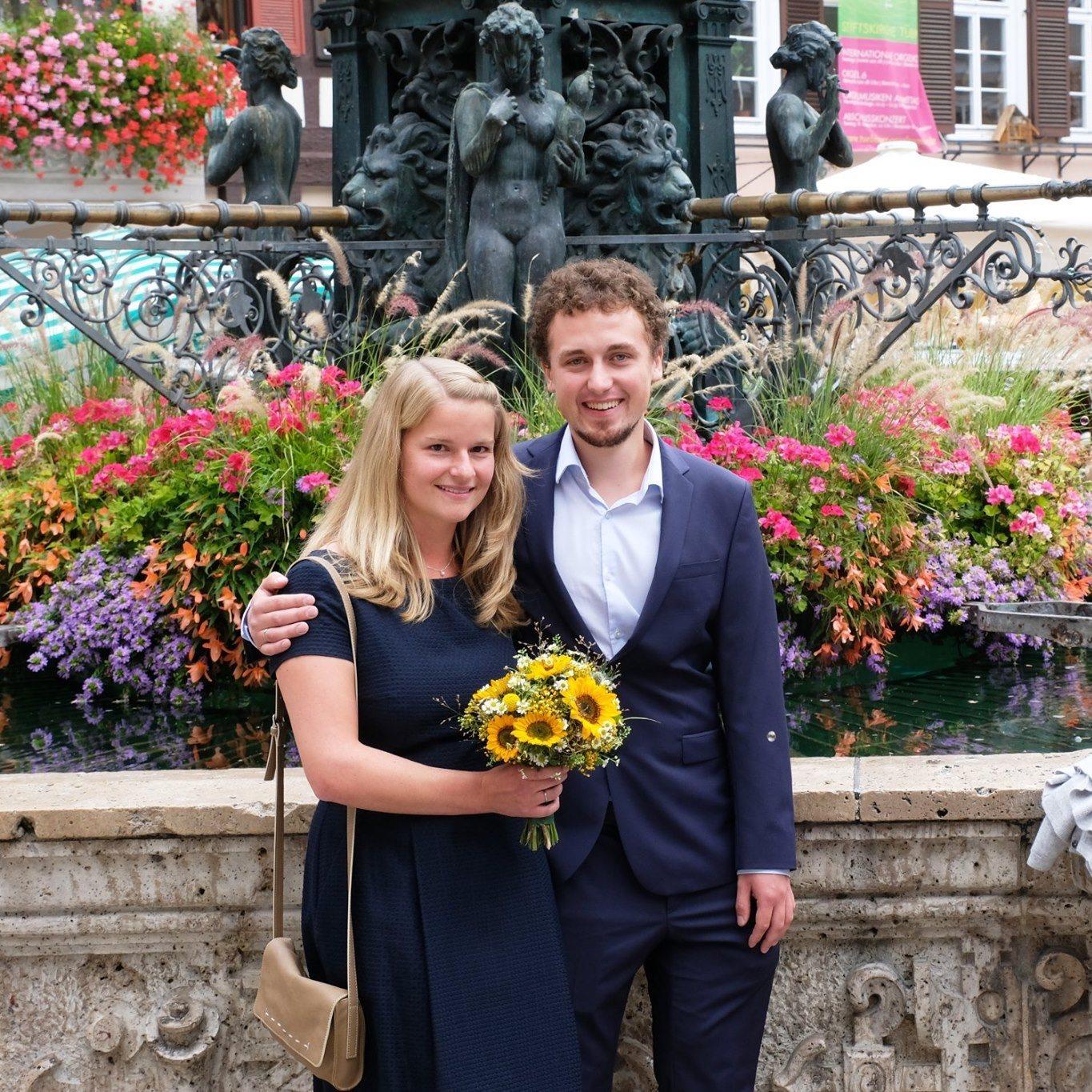 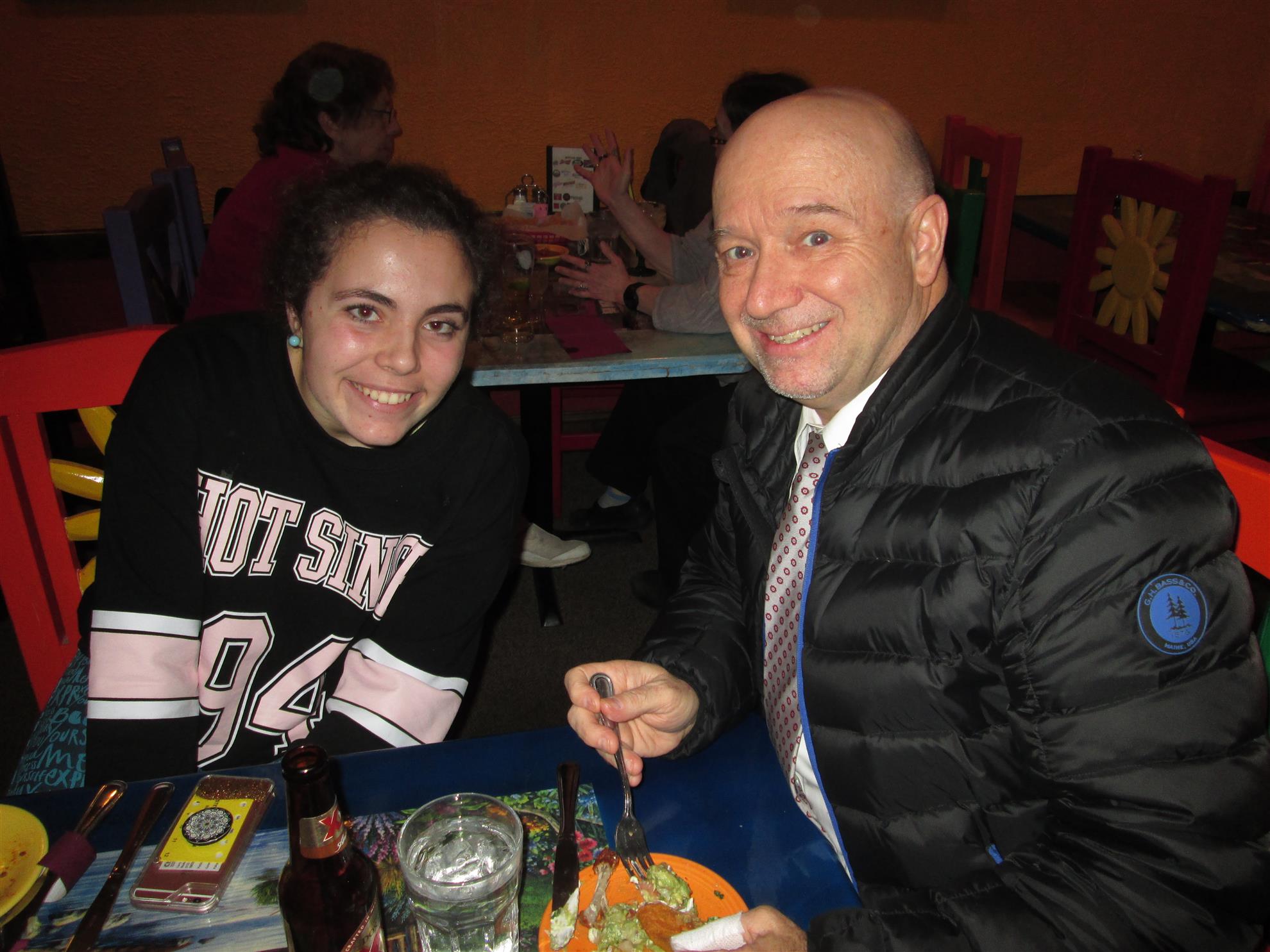 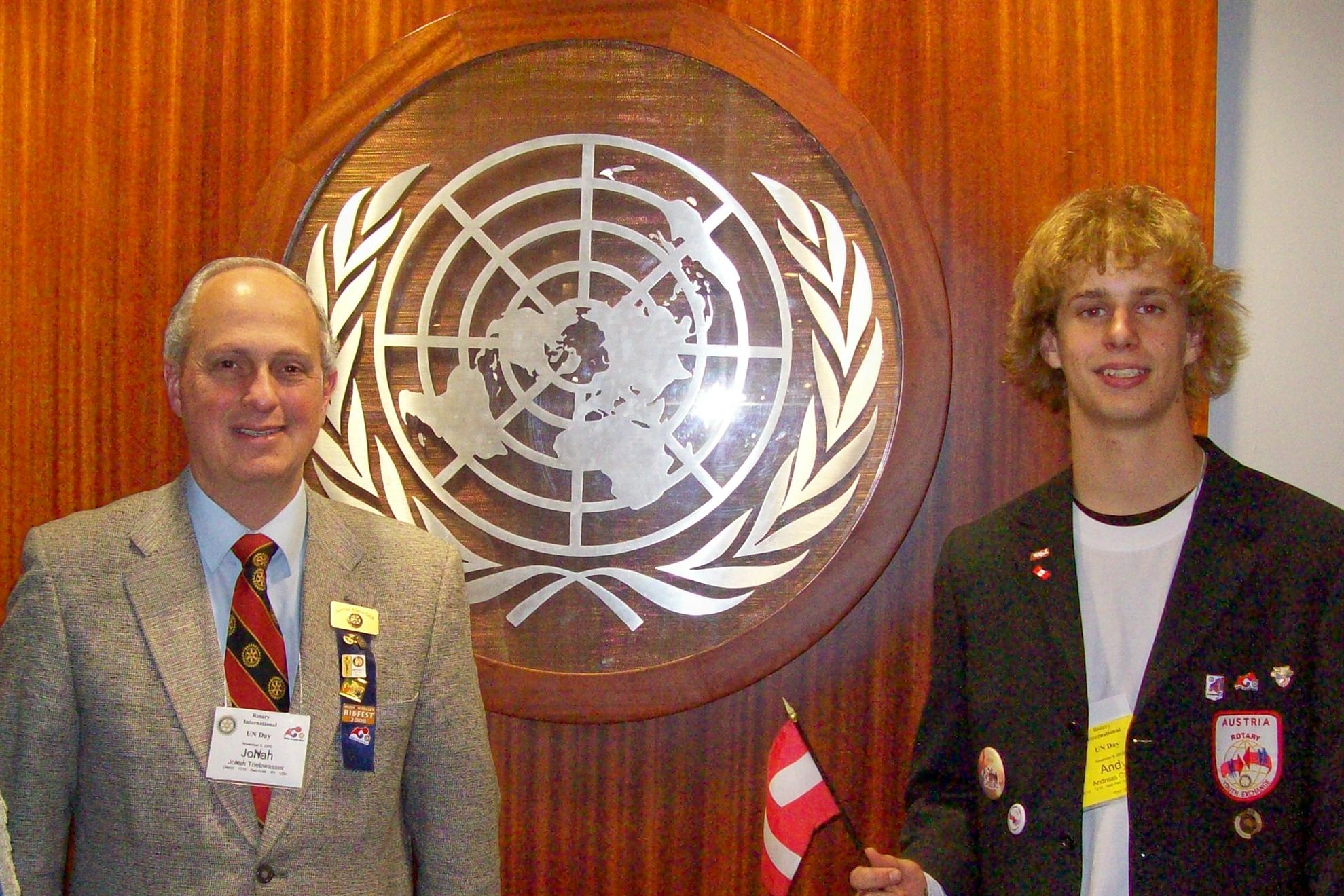 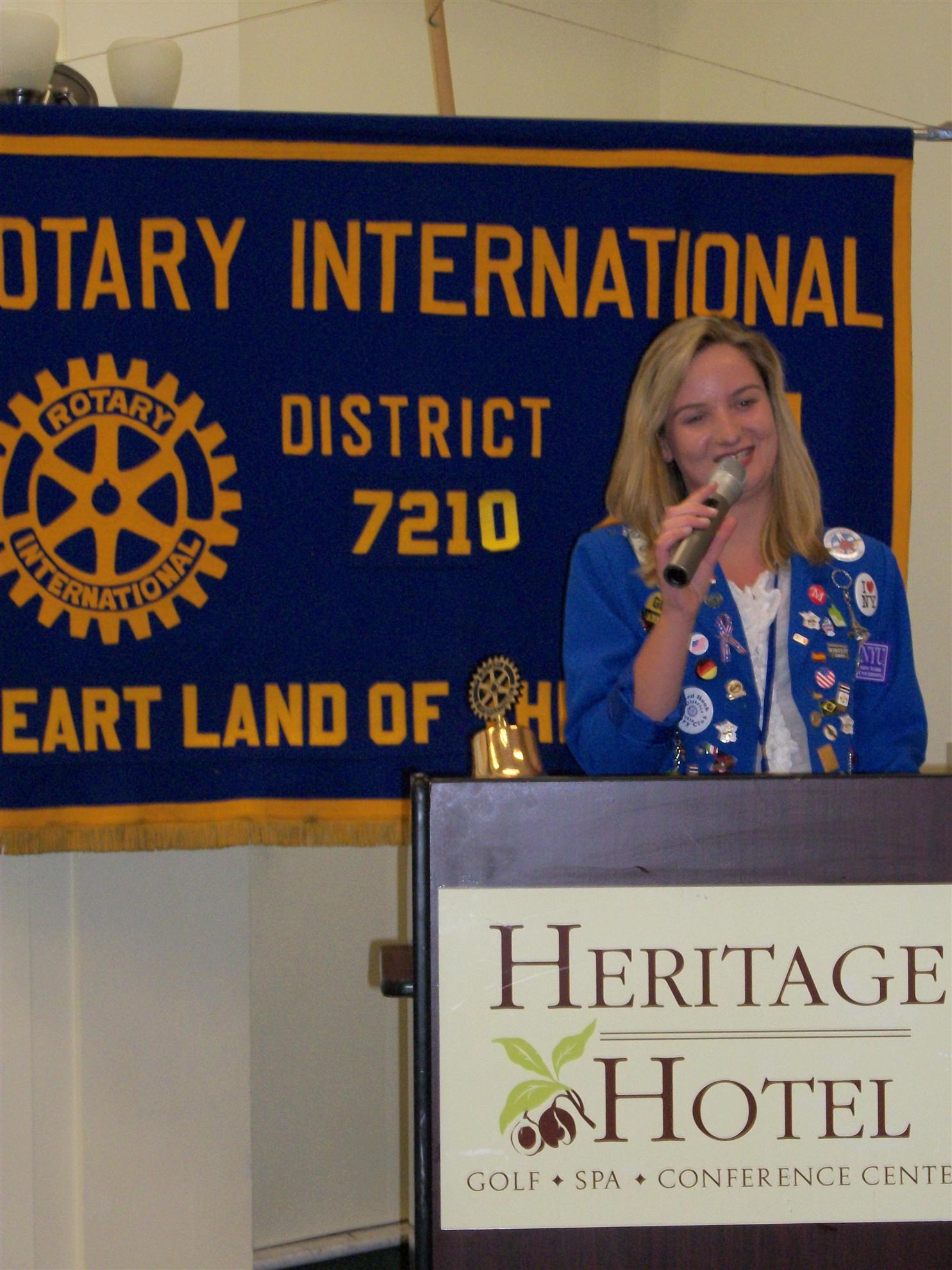 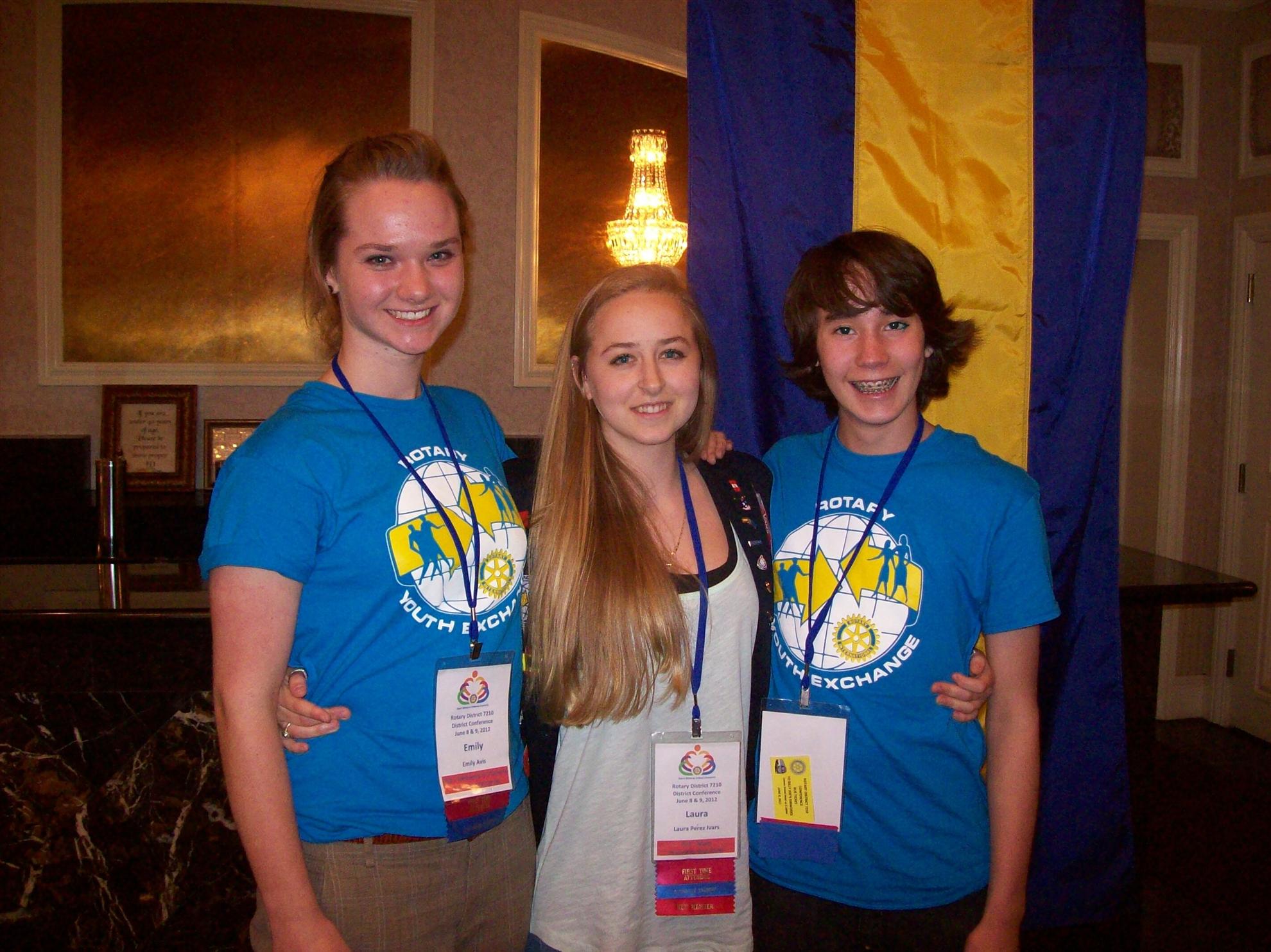 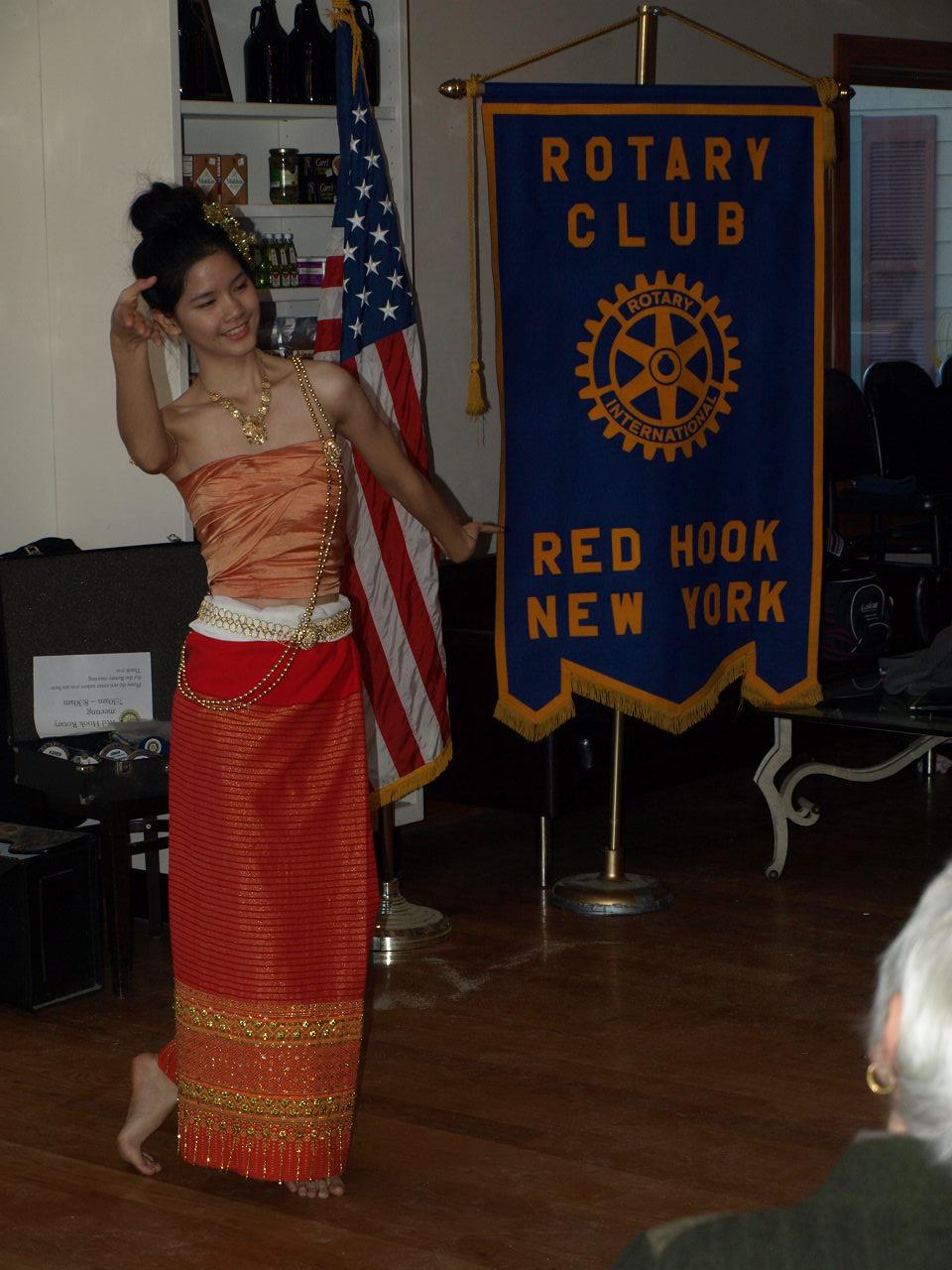 Speaking of youth, we are proud sponsors of the Red Hook High School Interact Club
Our Interact Club members have devoted themselves to sponsoring ShelterBox emergency relief tents and kits
They raise funds by baking pies in the high school home economics kitchen
What is ShelterBox?
ShelterBox works with disaster-hit families around the world, offering
emergency shelter and other essential items to support them in rebuilding their lives.
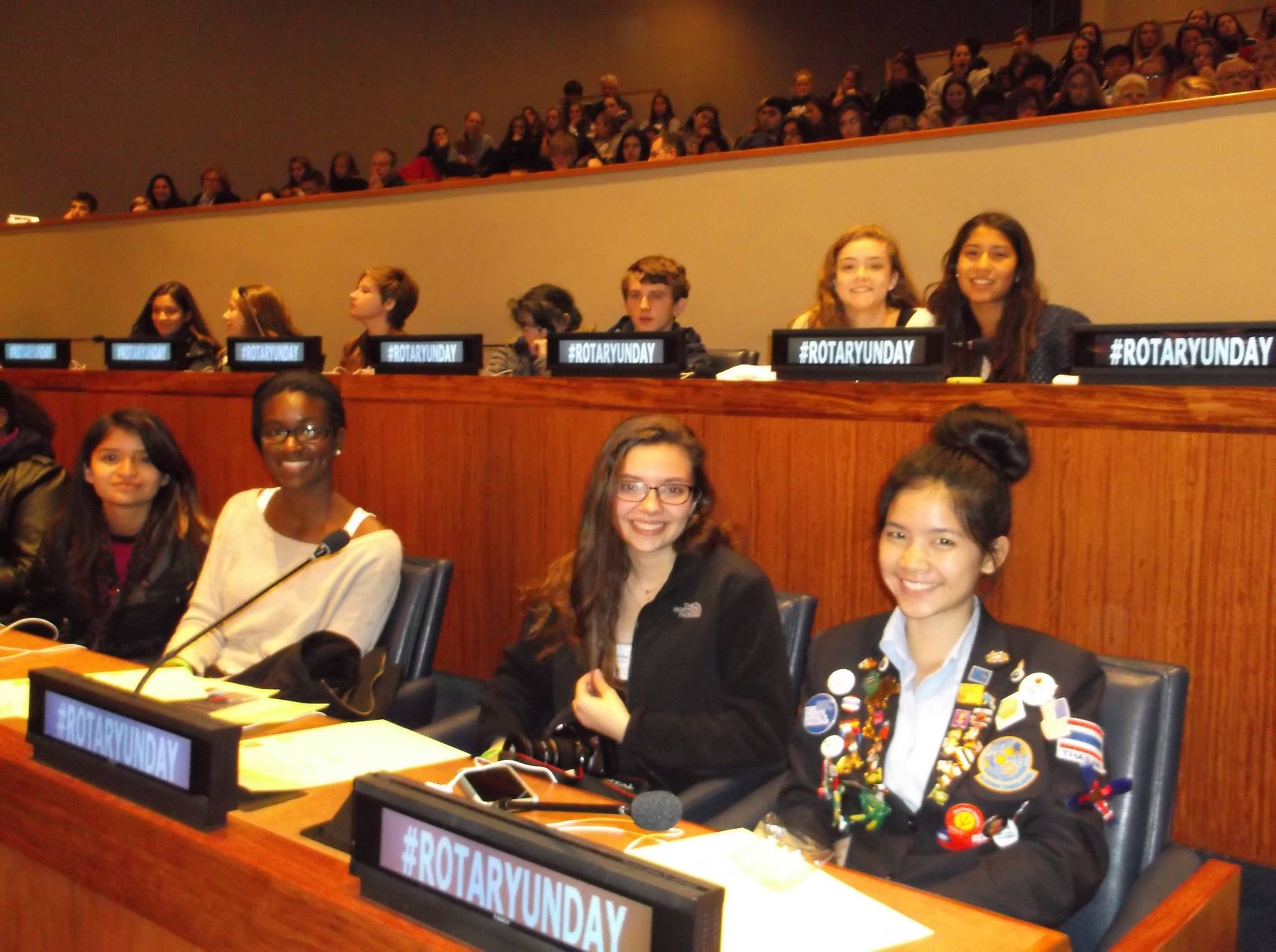 Our Interact Club members also foster world understanding by meeting teens from around the world at Rotary U.N. Day
We also proudly support RYLA
Rotary Youth Leadership Awards (RYLA) is an intensive leadership experience organized by Rotary clubs and districts where young people develop their skills as leaders while having fun and making connections.
We also sponsor academic and vocational scholarships for high school graduates each year.
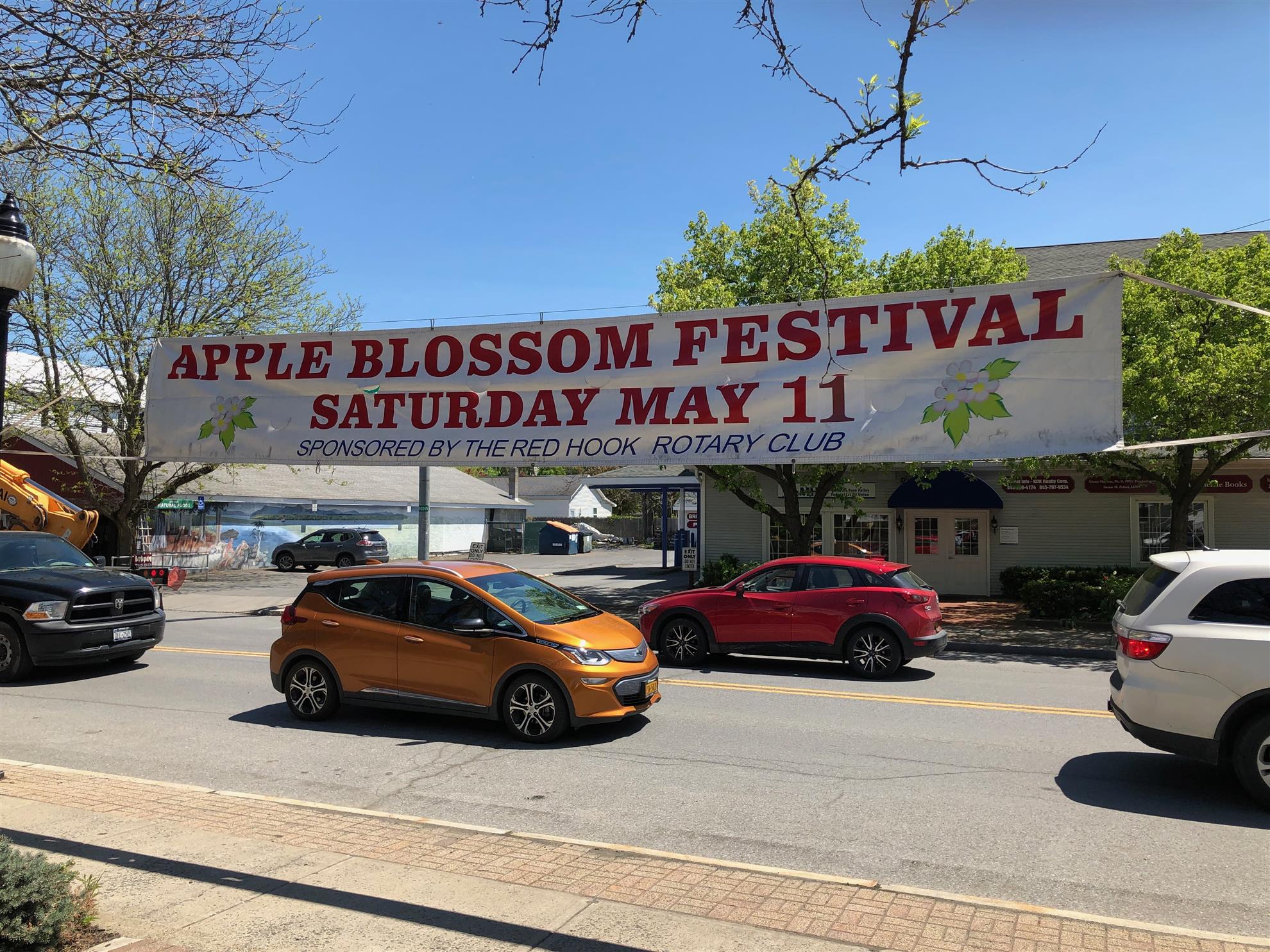 We are involved in the Red Hook Community.
Each year we sponsor the Apple Blossom Day festival, with hundreds of booths and thousands of visitors.
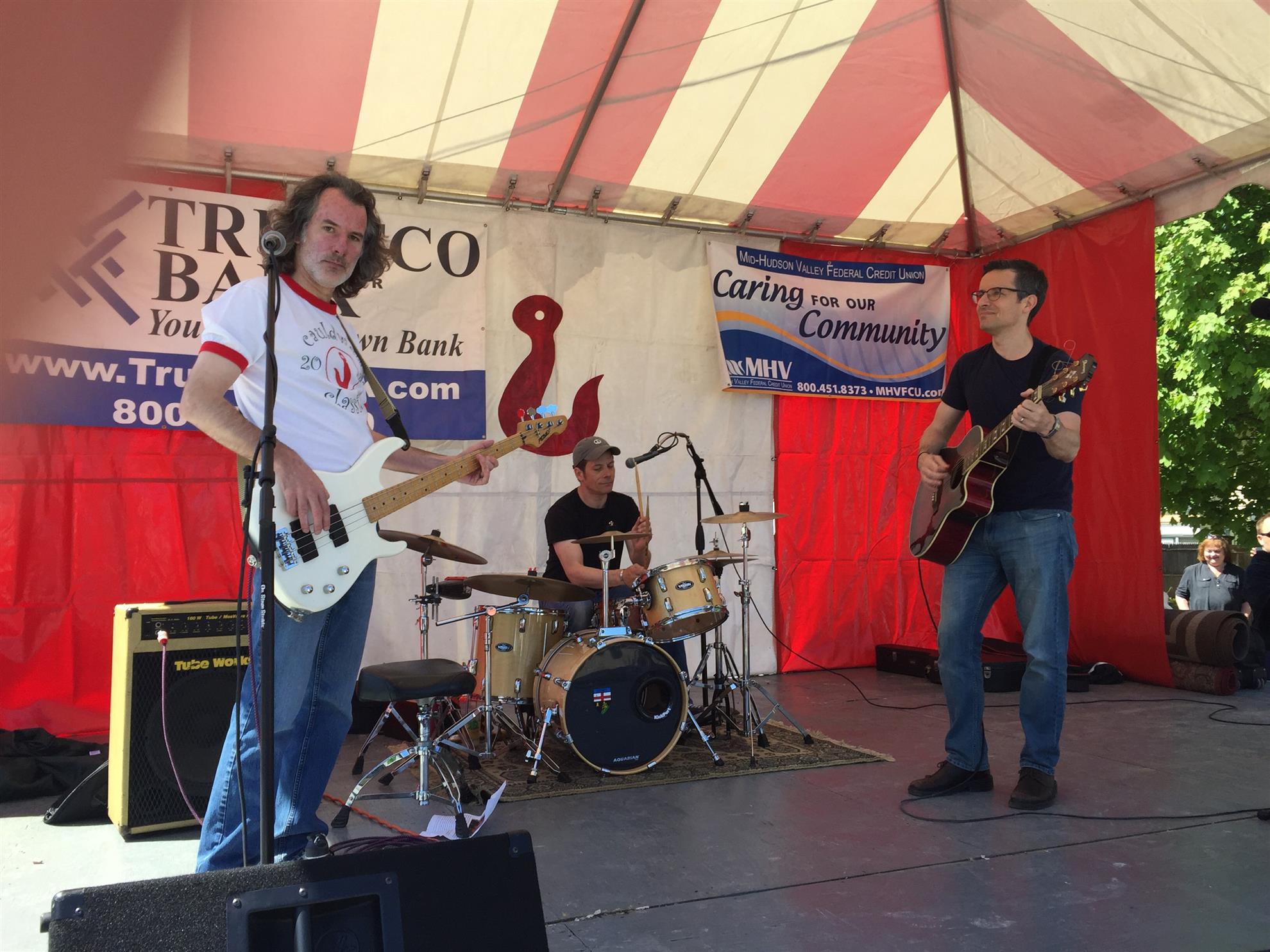 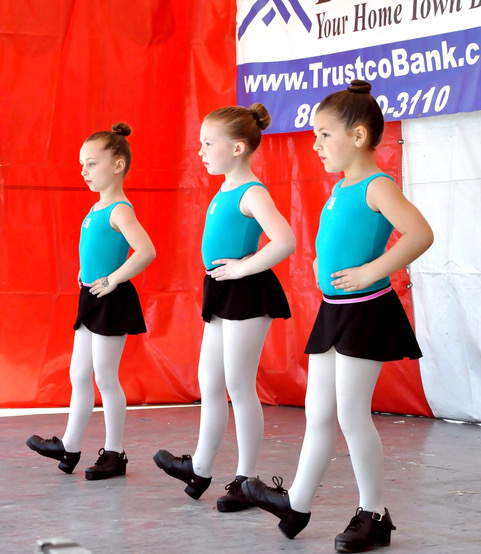 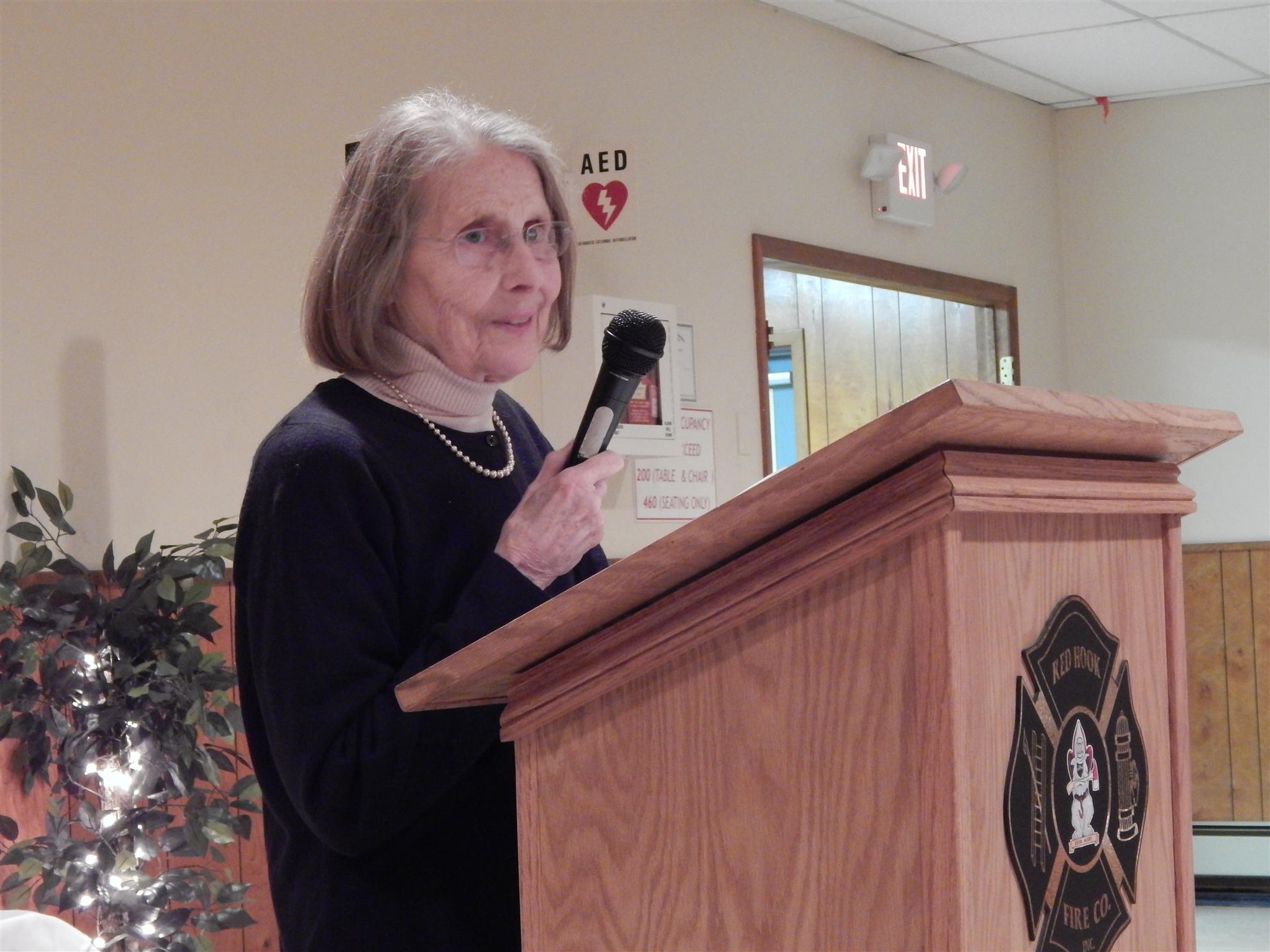 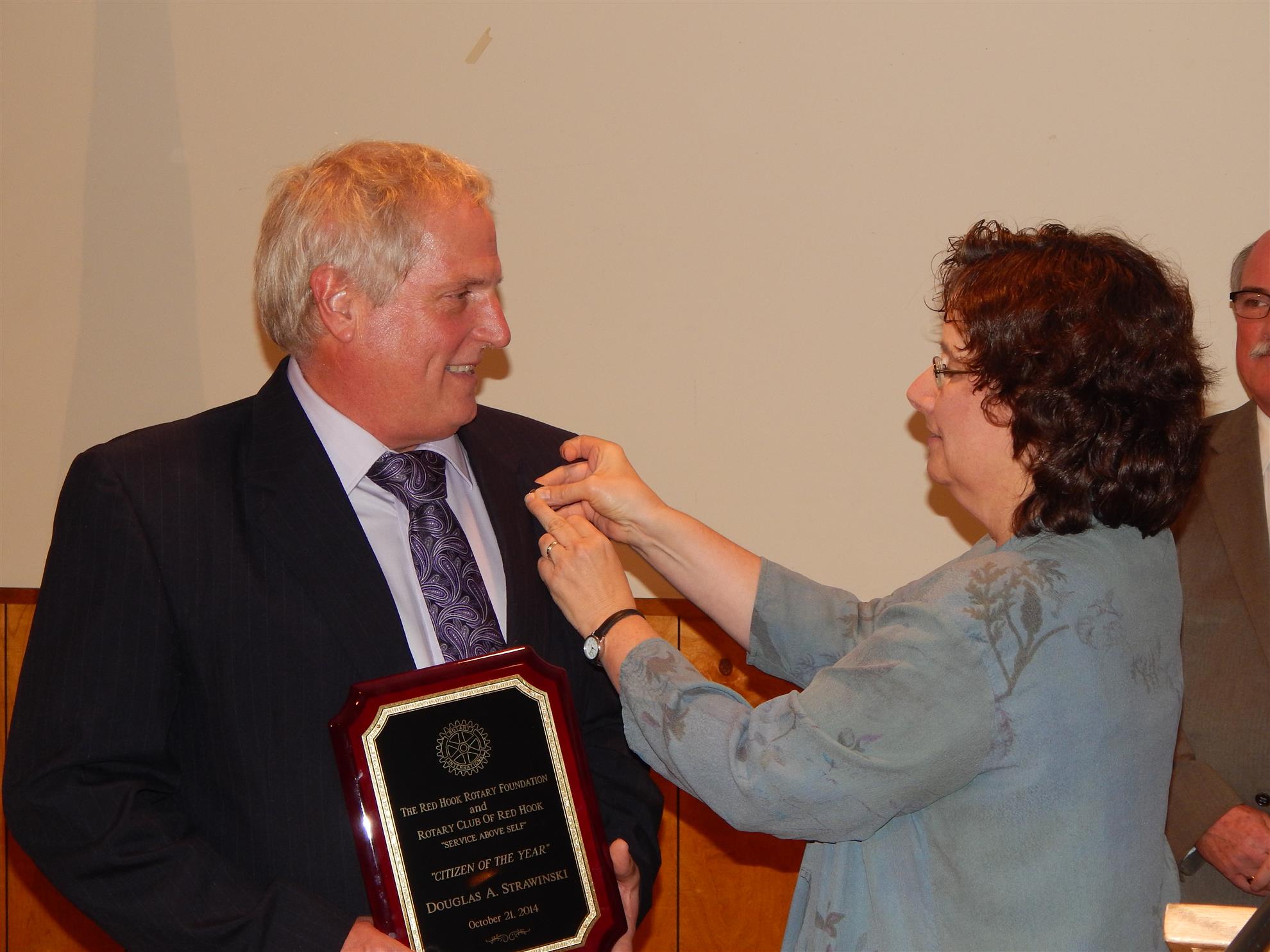 Each year we recognize an outstanding Citizen of the Year
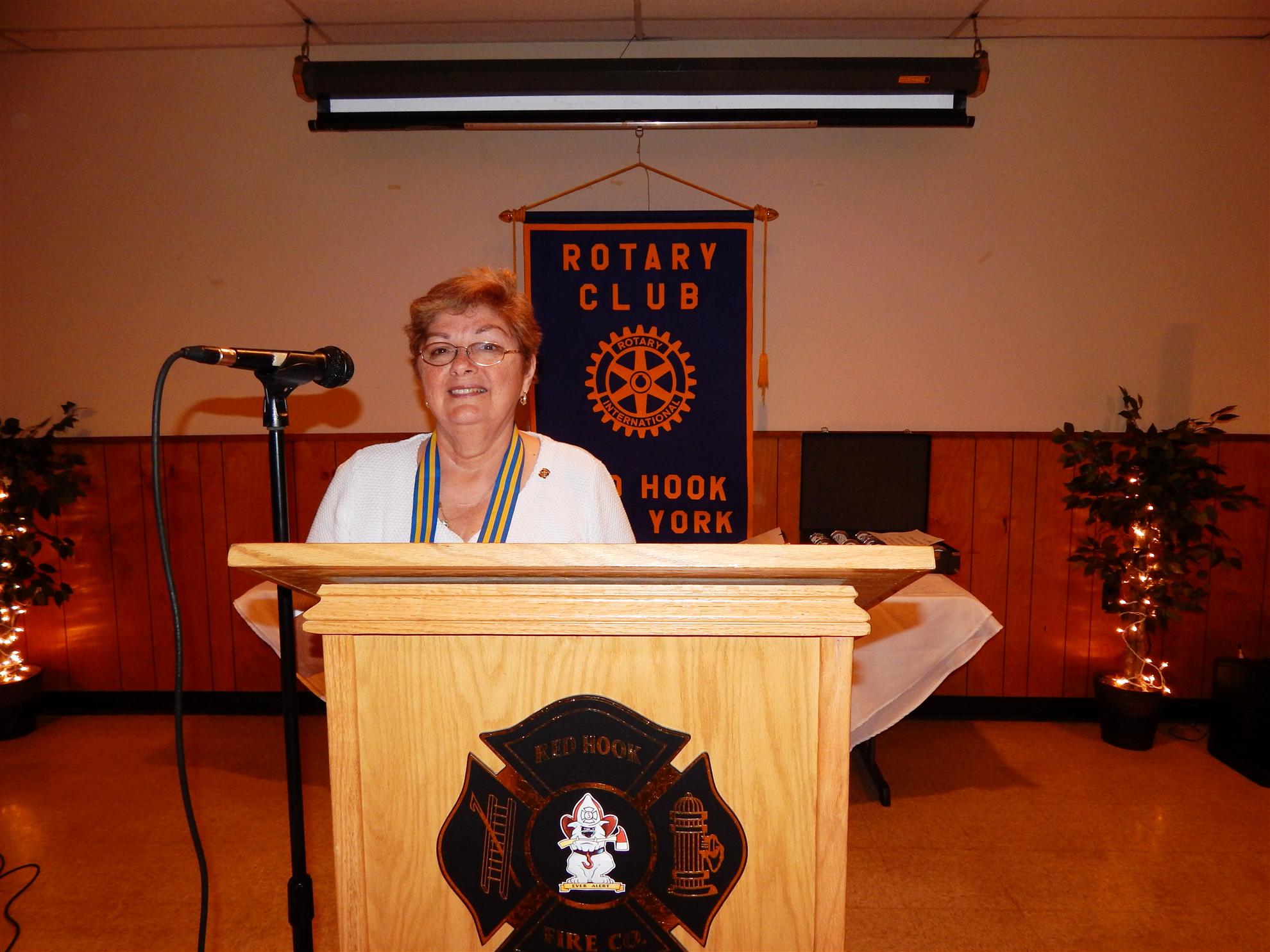 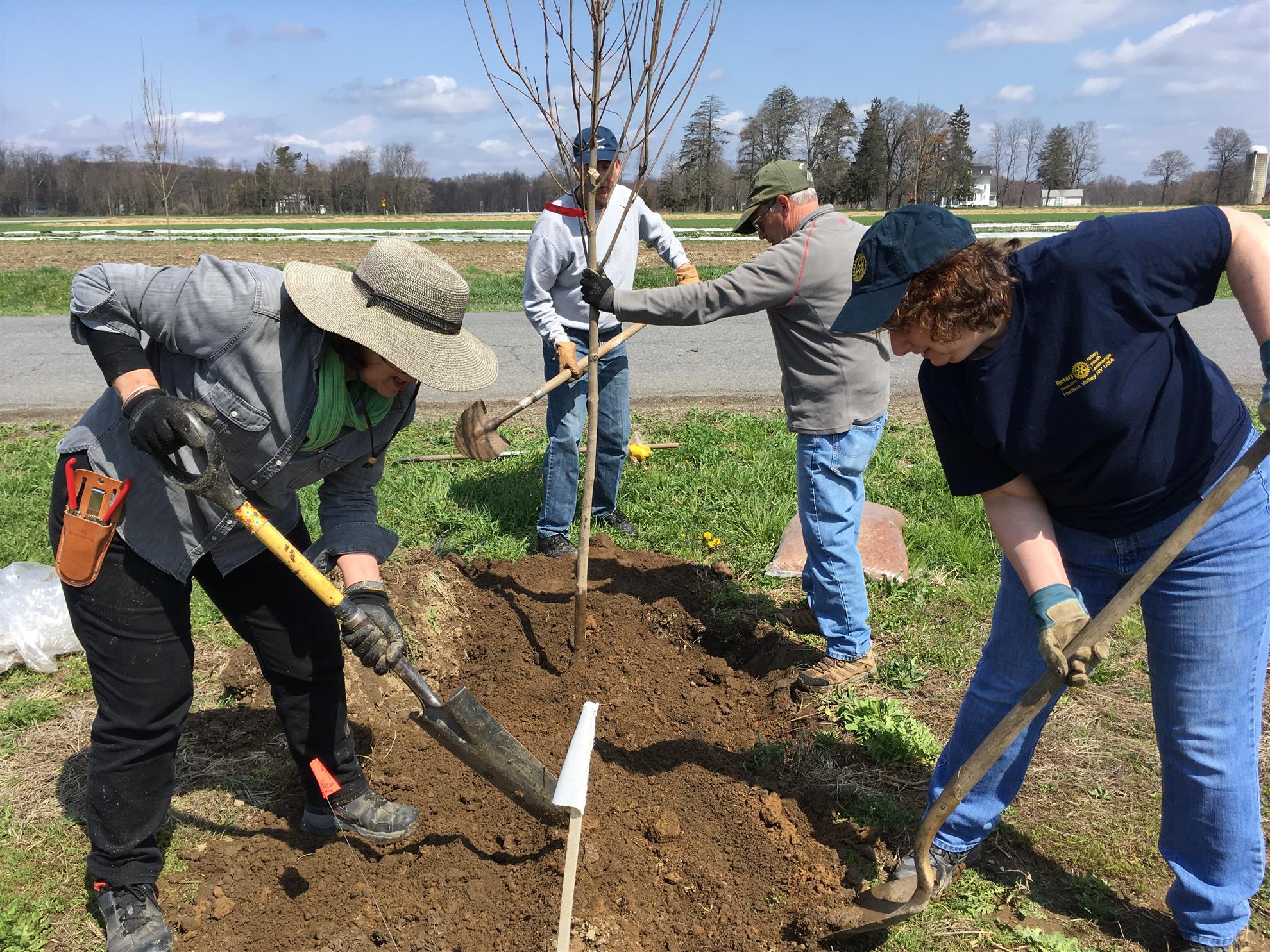 We participate in keeping Red Hook green by annually planting trees
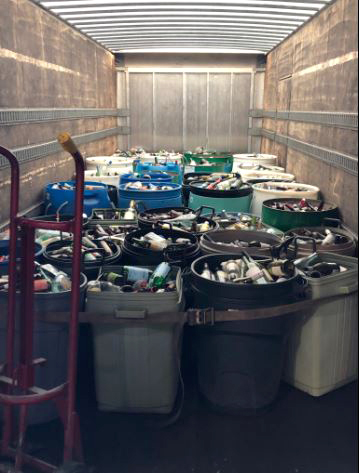 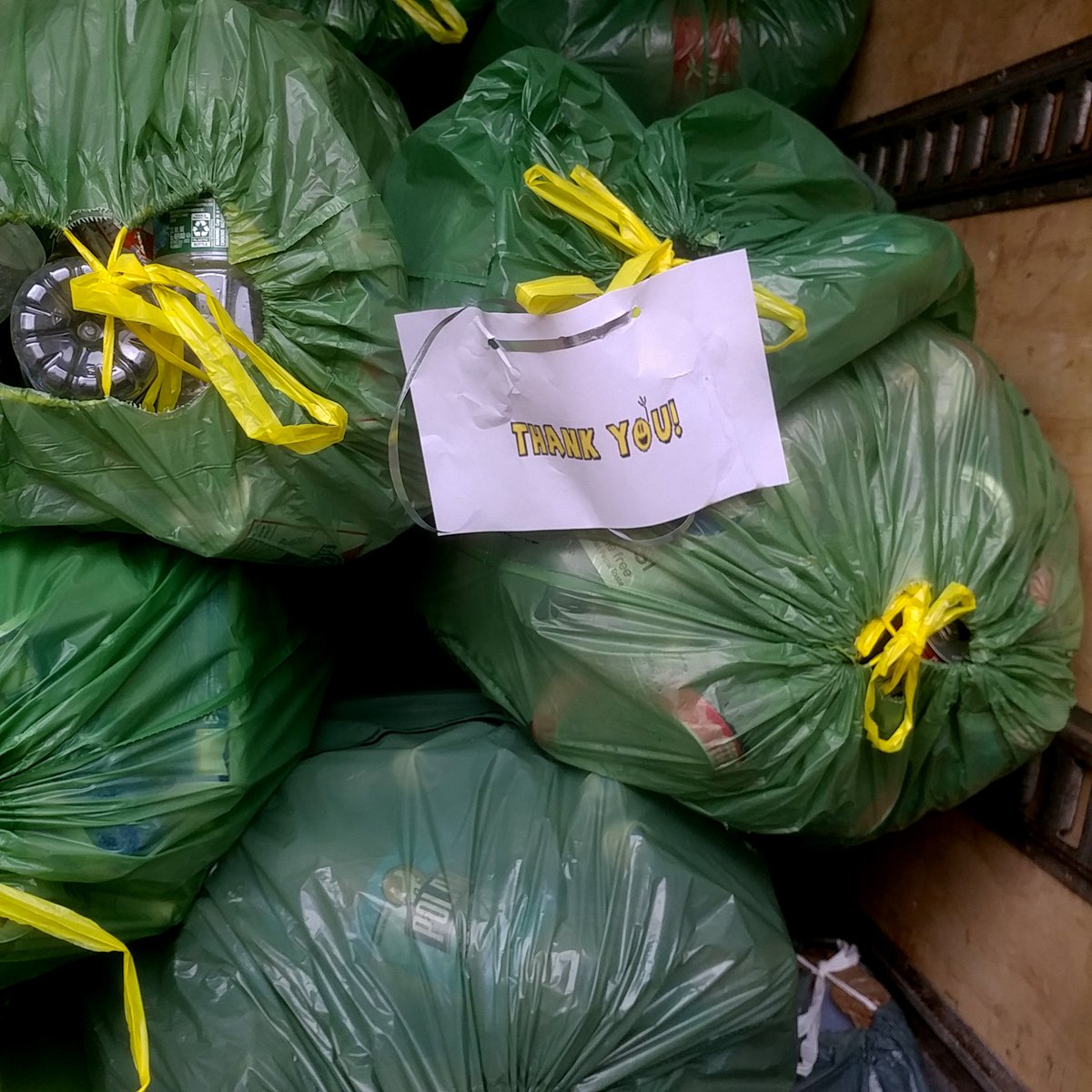 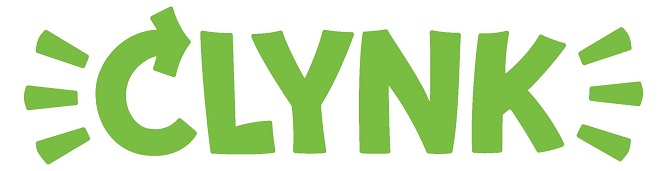 We supply personal hygiene items, while at the same time support recycling and reduce litter, through the Clink! bottle collection program
We spread the word about Rotary as a charter sponsor of RadioRotary
RadioRotary is heard every Sunday by 38,000 listeners in the Hudson Valley
Sundays - 6:25 a.m. - WBPM 92.9 www.wbpmfm.com or ask Alexa (or other smart speaker) to play “WBPM” and 9:30 a.m. WGHQ 920AM & 92.5 FM, WBNR 1260AM and WLNA 1420 www.realcountryhv.com or ask Alexa to (or other smart speaker) play “WBNR”
ITunes: https://itunes.apple.com/us/podcast/radiorotary/id1412396239?mt=2
Google Play Podcasts: https://www.google.com/podcasts?feed=aHR0cHM6Ly9hbmNob3IuZm0vcy81NGQxYjg4L3BvZGNhc3QvcnNz
Spotify: https://open.spotify.com/show/5OxiufAMMo49dh5bvorVG9
Stitcher https://www.stitcher.com/podcast/anchor-podcasts/radiorotary
Anchor: https://anchor.fm/radiorotary
RadioPublic: https://play.radiopublic.com/radiorotary-85n3Dz
Breaker: https://www.breaker.audio/radiorotary
Pocket Casts https://pca.st/Qdxz
Castbox: https://castbox.fm/channel/id1376565
Overcast: https://overcast.fm/itunes1412396239/radiorotary
Podbean: https://www.podbean.com/podcast-detail/9a4jb-71b94/RadioRotary-Podcast
Stitcher: https://www.stitcher.com/podcast/anchor-podcasts/radiorotary
We are also heard around the world by podcast!
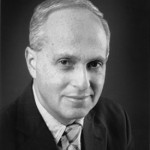 Our hosts are Rotarians with decades of broadcast experience: Sarah O’Connell- Claitor and Jonah Triebwasser
More than 575 shows from the past ten years can be heard on our website
Some topics that we have covered on air:
Hamburg, Germany
Toronto, Ontario, Canada
Atlanta, Georgia
Sydney, Australia
Lisbon, Portugal
New Orleans, Louisiana
Montreal, Quebec, Canada
Birmingham, England
We’ve taken our RadioRotary microphones around the world to cover the Rotary International Conventions:
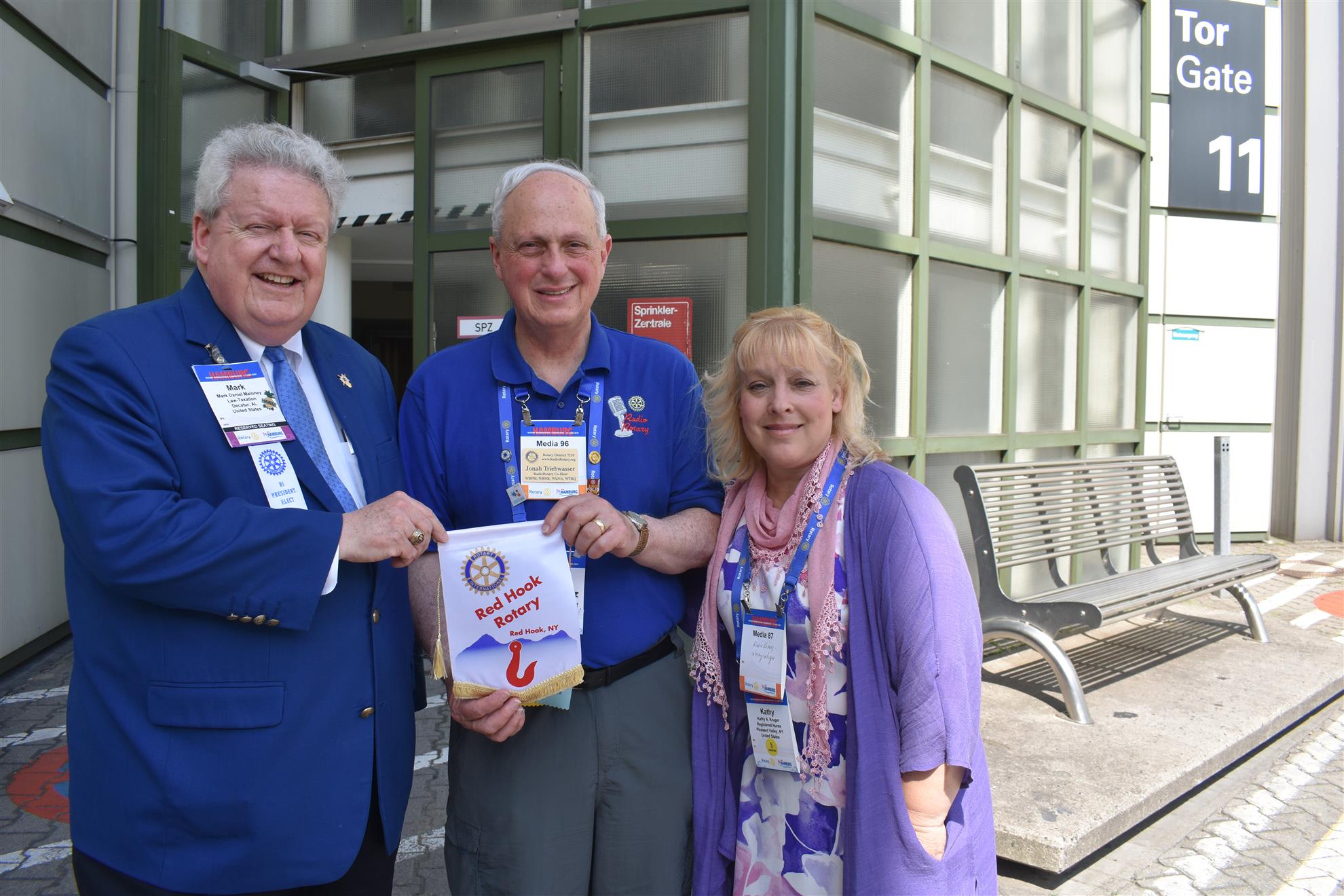 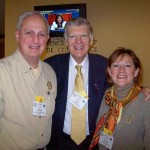 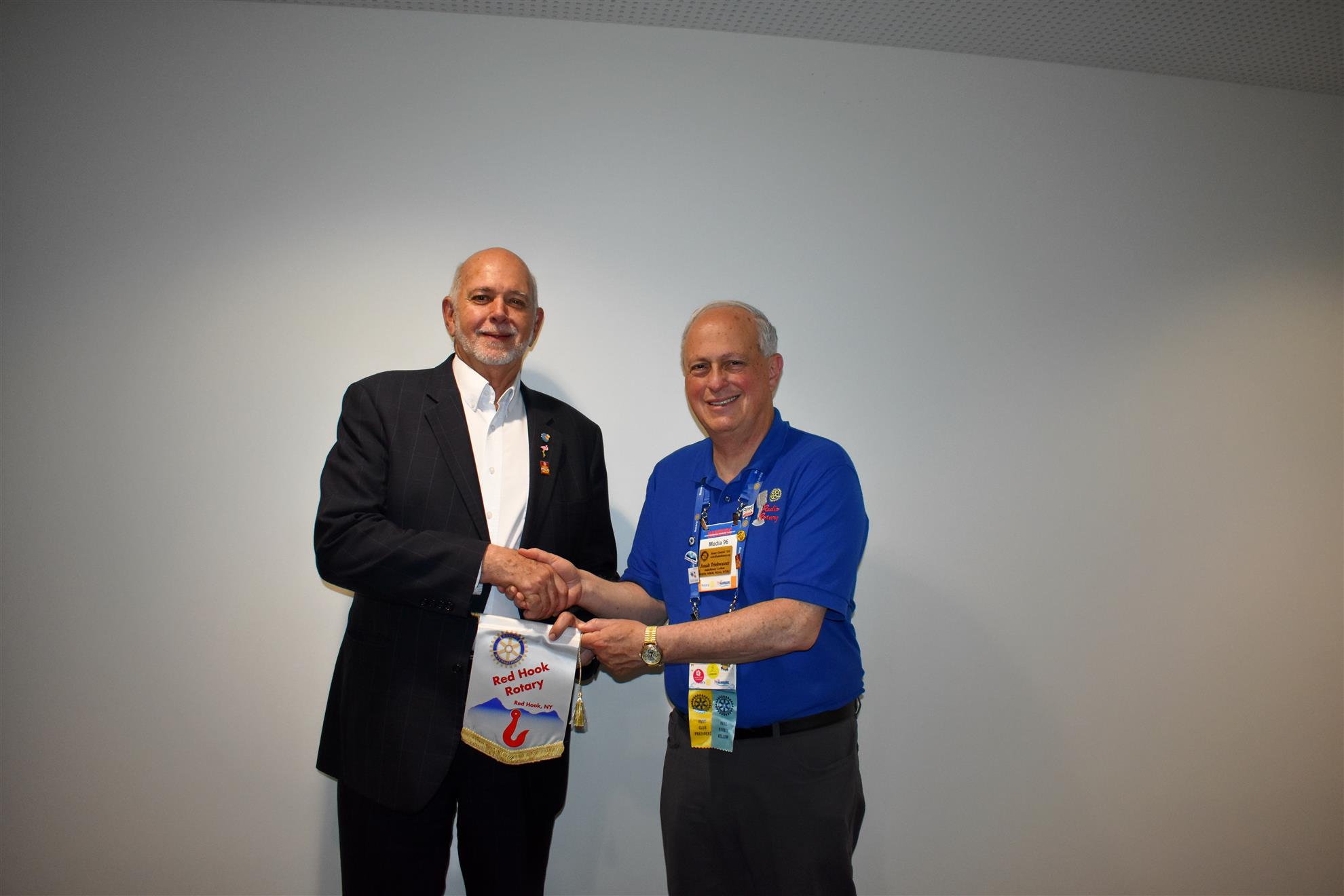 We’ve had exclusive interviews with Rotary International Presidents.
And with such notables asDr. Jane Goodall
We have been recognized by the New York State Broadcasters Association with their public service award, twice!
RadioRotary Team L to R: Highland Rotarian and Station Manager Don Verity, Rotary eClub 7210 Rotarian and Former Producer Betty Renner; Millbrook Rotarian, Co-host, Sarah O'Connell-Claitor; and Red Hook Rotarian, Co-host Jonah Triebwasser
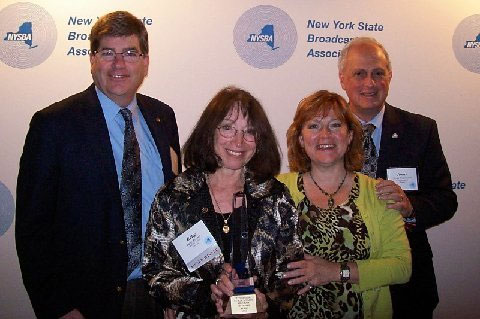 Listen every Sunday or any time!
RadioRotary is heard every Sunday by 38,000 listeners in the Hudson Valley
Sundays - 6:25 a.m. - WBPM 92.9 www.wbpmfm.com or ask Alexa (or other smart speaker) to play “WBPM” and 9:30 a.m. WGHQ 920AM & 92.5 FM, WBNR 1260AM and WLNA 1420 www.realcountryhv.com or ask Alexa to (or other smart speaker) play “WBNR”
ITunes: https://itunes.apple.com/us/podcast/radiorotary/id1412396239?mt=2
Google Play Podcasts: https://www.google.com/podcasts?feed=aHR0cHM6Ly9hbmNob3IuZm0vcy81NGQxYjg4L3BvZGNhc3QvcnNz
Spotify: https://open.spotify.com/show/5OxiufAMMo49dh5bvorVG9
Stitcher https://www.stitcher.com/podcast/anchor-podcasts/radiorotary
Anchor: https://anchor.fm/radiorotary
RadioPublic: https://play.radiopublic.com/radiorotary-85n3Dz
Breaker: https://www.breaker.audio/radiorotary
Pocket Casts https://pca.st/Qdxz
Castbox: https://castbox.fm/channel/id1376565
Overcast: https://overcast.fm/itunes1412396239/radiorotary
Podbean: https://www.podbean.com/podcast-detail/9a4jb-71b94/RadioRotary-Podcast
Stitcher: https://www.stitcher.com/podcast/anchor-podcasts/radiorotary
We are also heard around the world by podcast!
Thank you for your kind attention!